KLAVIR
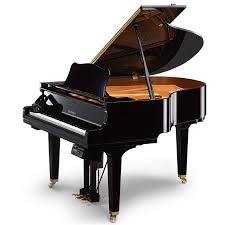 NASTANAK
Klavir je najpoznatije i najpopularnije glazbalo s tipkama. 
Nastaje u 18. stoljeću u Firenzi
Osmislio ga je  Bartholomeo Cristofori
Spojio je obilježja čembala i klavikorda
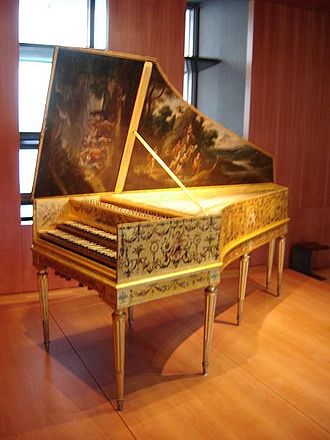 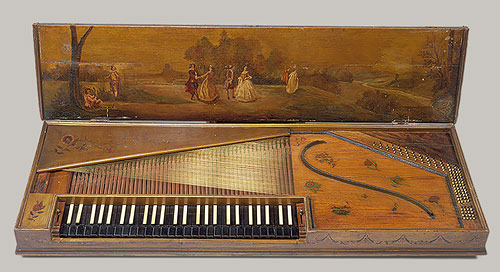 OBILJEŽJA
Sastoji se od rezonantne kutije u kojoj se stvara ton 
Mehanizma tipaka,batića i žica koji se nalaze u rezonantnoj kutiji
Tri pedala pomoću kojih se mijenja jačina i duljina trajanja tona
Klavir ima 88 tipaka
Neki od najpoznatijih skladatelja klavirske glazbe su Frederic Chopin (čitaj Frederik Šopen) i Franz Liszt (čitaj Franc List)
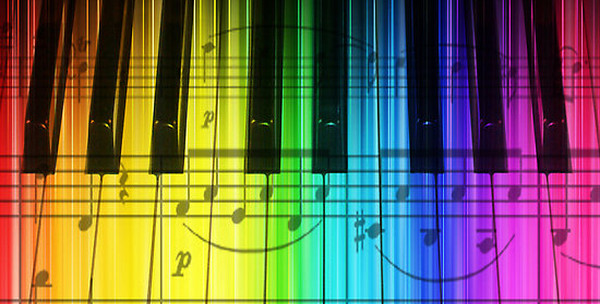 ZADATAK
Poslušajte glazbeni primjer i odgovorite na pitanja:
https://www.youtube.com/watch?v=G-FdX1D5hVg1.Koje je najpoznatije glazbalo s tipkama?2.Kada i gdje nastaje?3.Kako se zove izumitelj klavira?4.Obilježja koja 2 instrumenta on ujedinjuje u klavir?5.Nabroji djelove klavira?6.Koliko tipaka ima klavir?7.Kako se zove osoba koja svira klavir?8.Koji ti se mladi pijanist iz videa više sviđa i zašto?